Gli ecosistemi e i viventi
Classe 3^ B Plesso Capoluogo
Docente Pirozzi
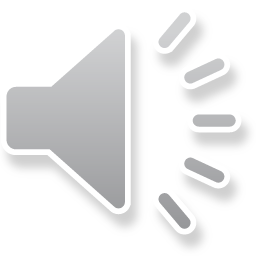 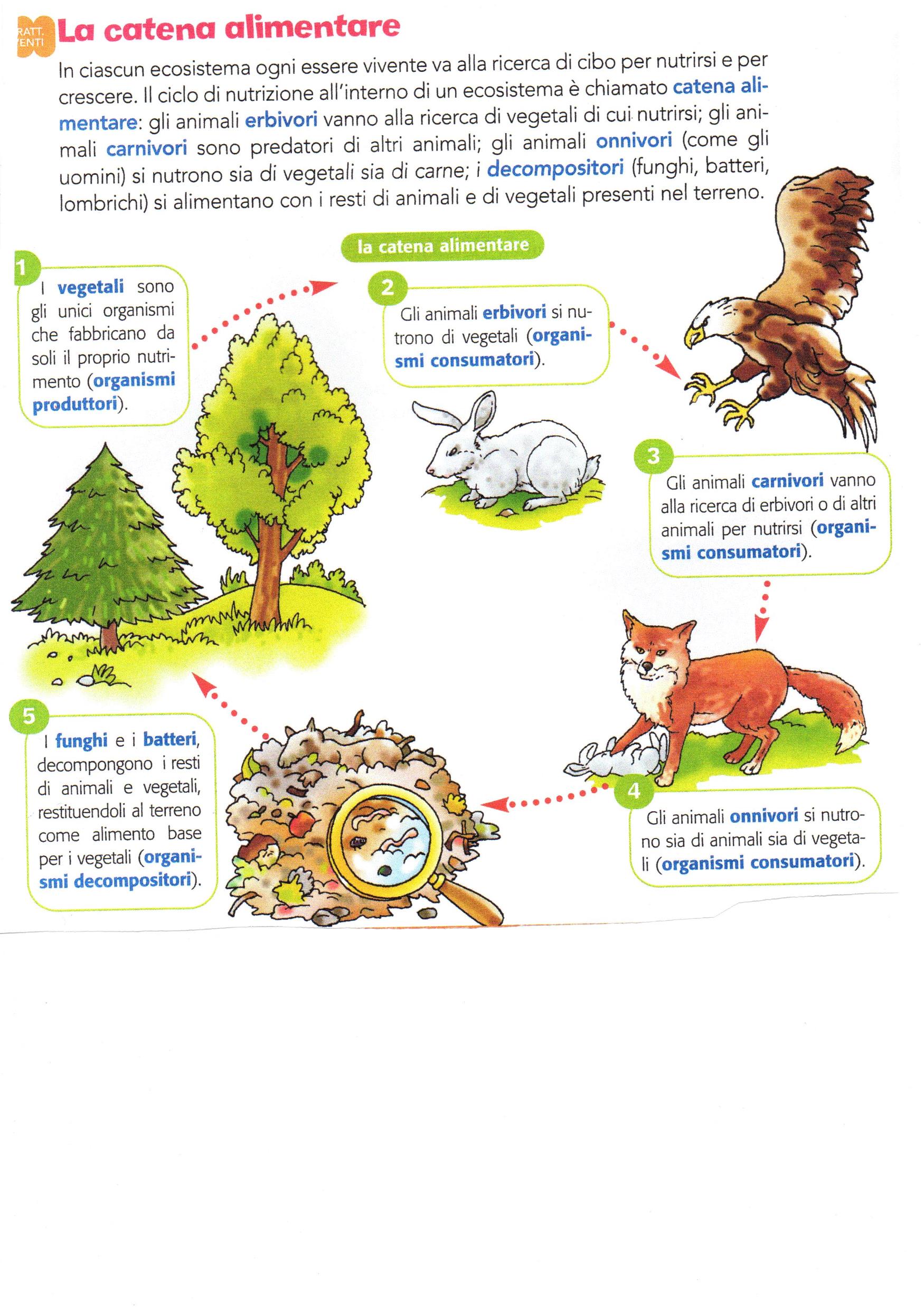 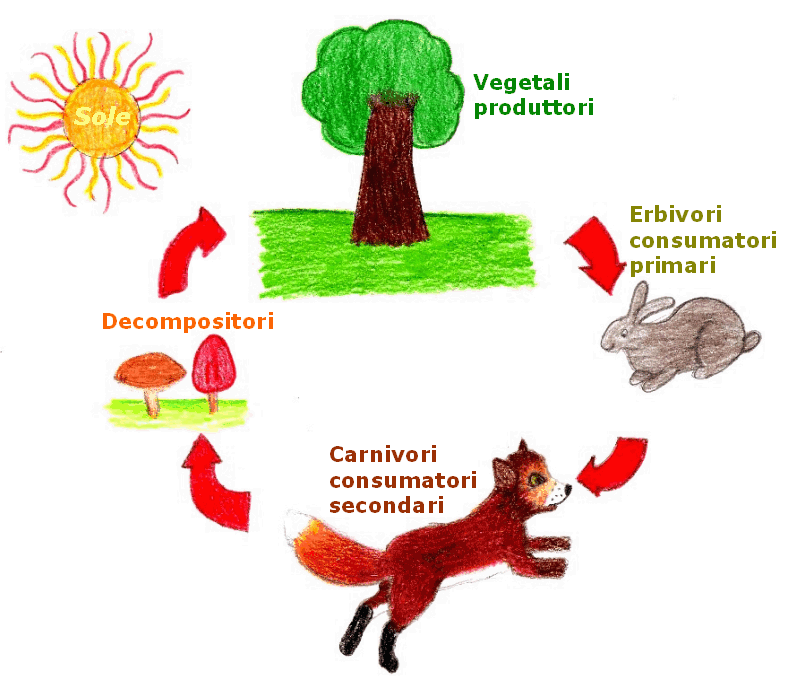 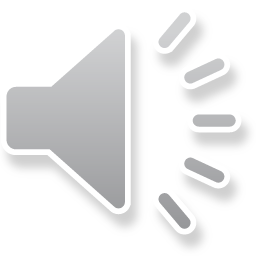 Dai diversi organismi nasce la catena alimentare
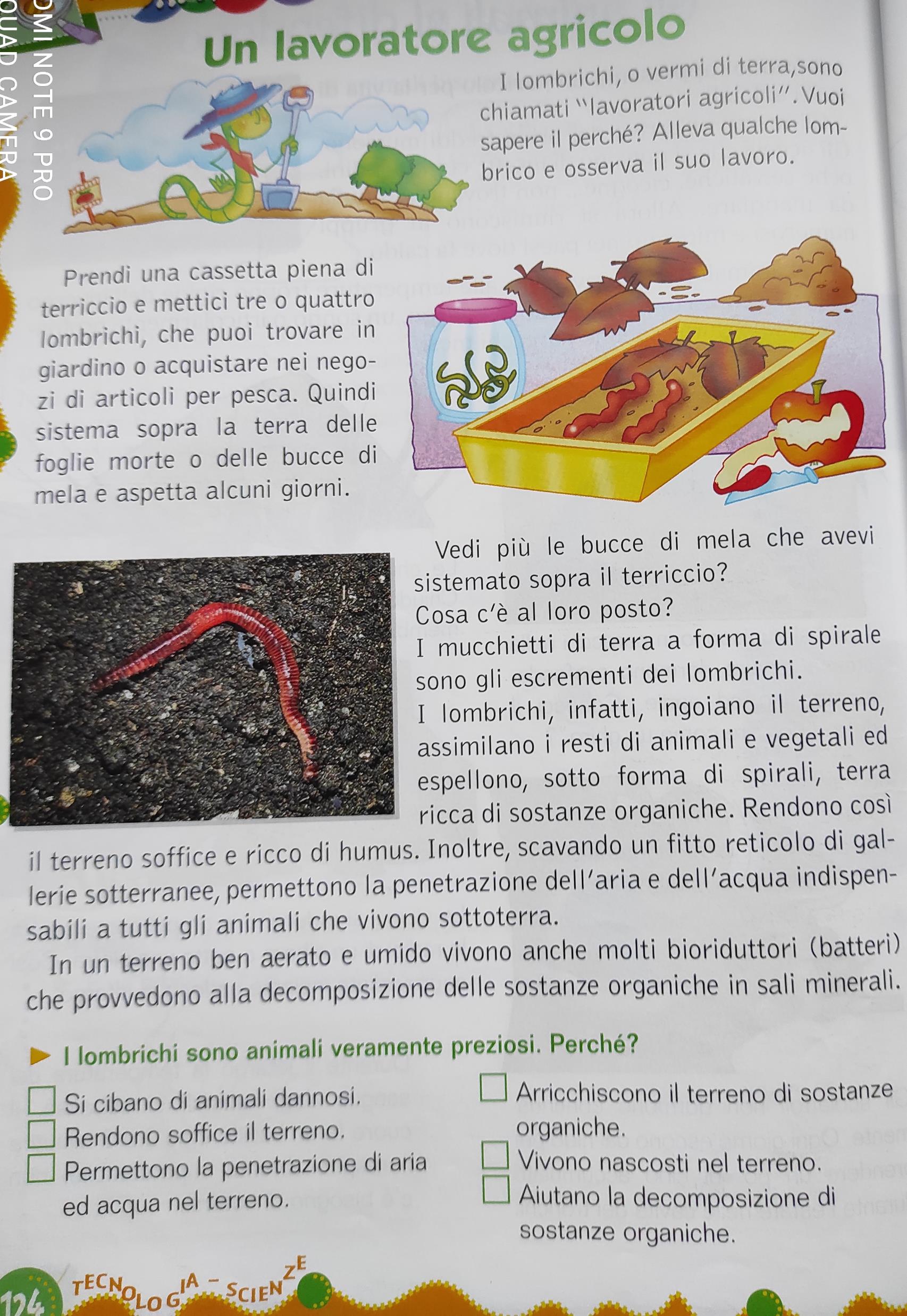 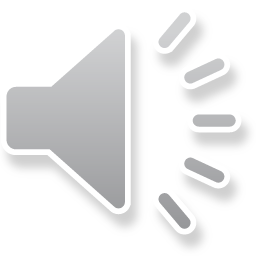 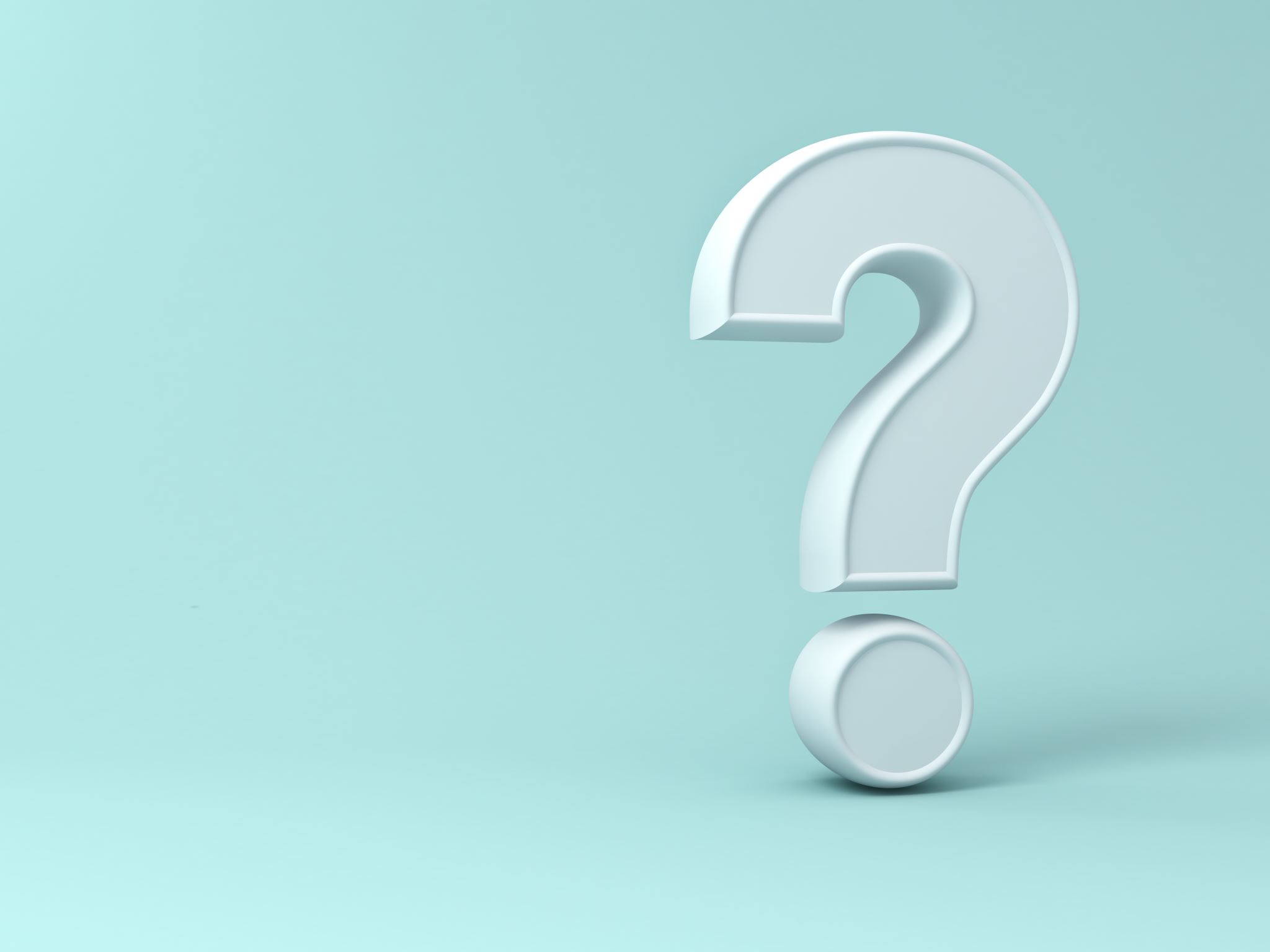 RISPONDI SUL QUADERNO
 
Quanti tipi di ecosistema conosci?
Quali elementi formano un ambiente?
Gli ambienti sono tutti uguali?
Tutti i tipi di essere viventi si nutrono allo stesso modo?
Elenca i diversi tipi di organismi